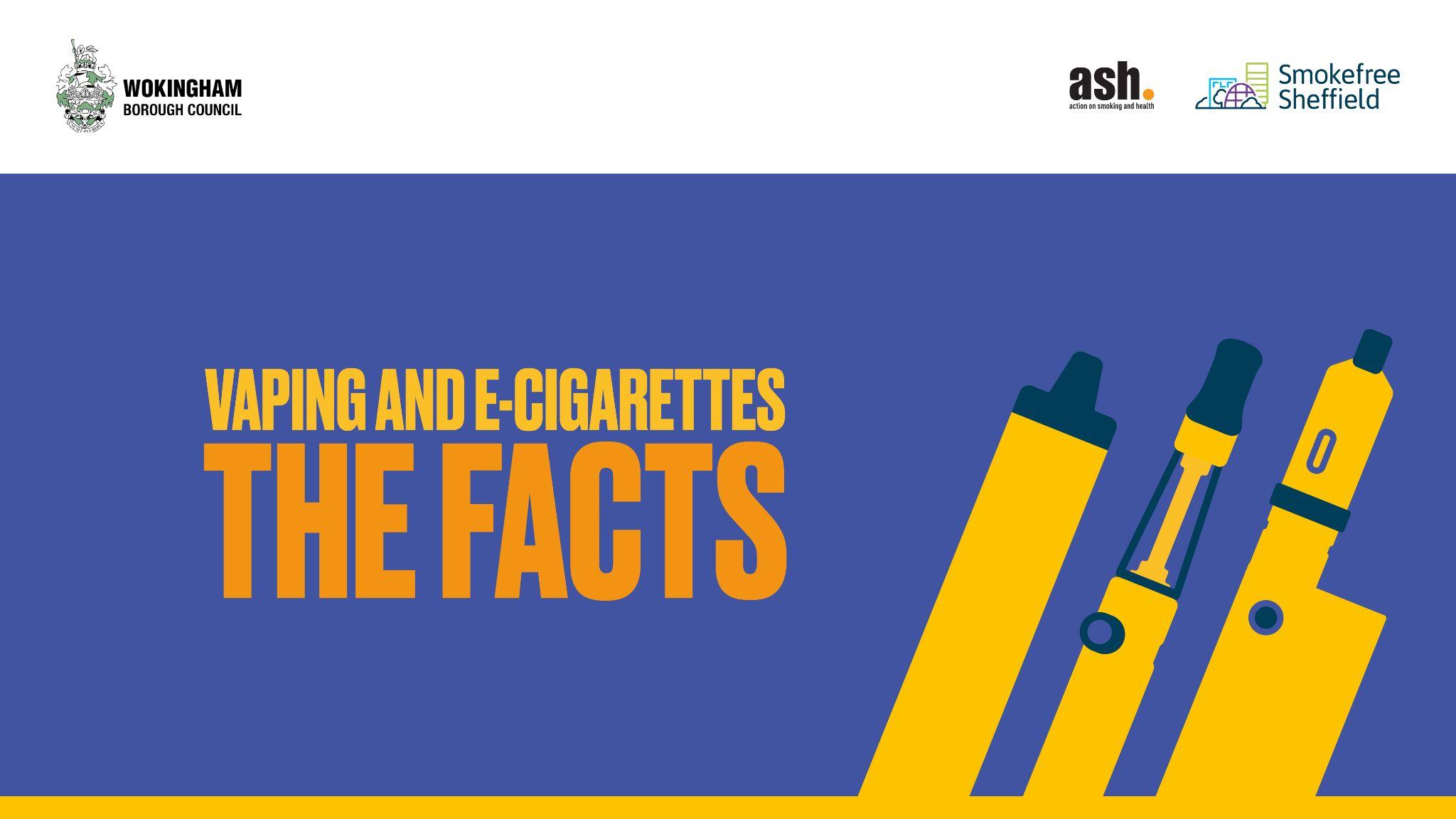 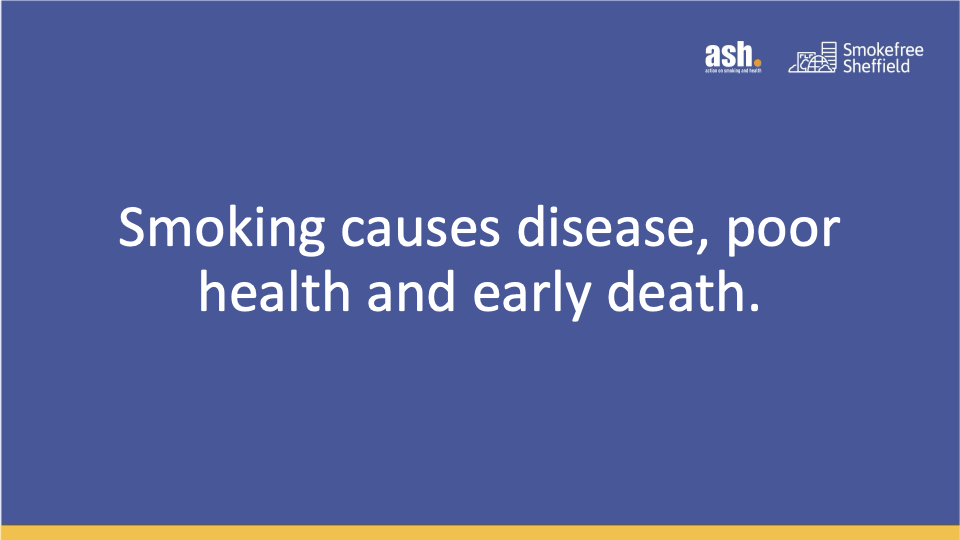 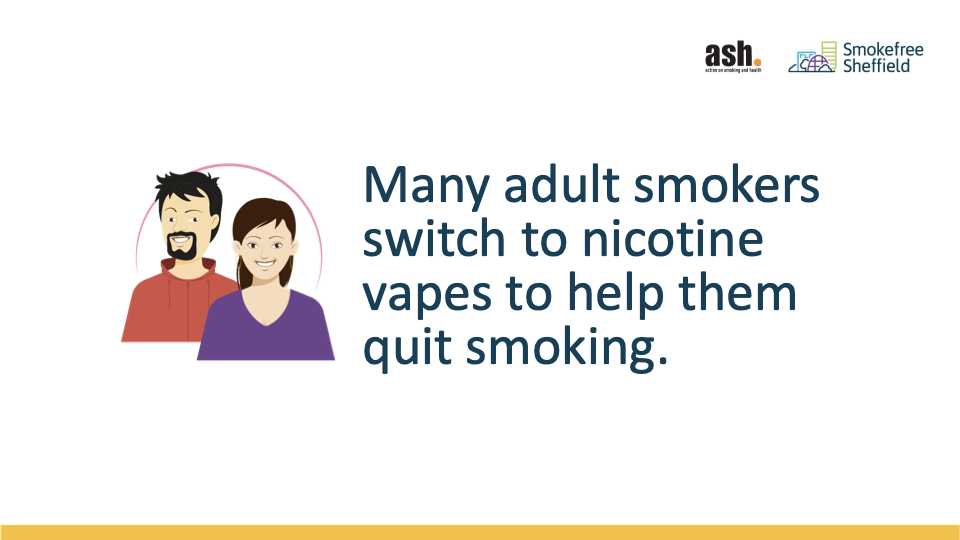 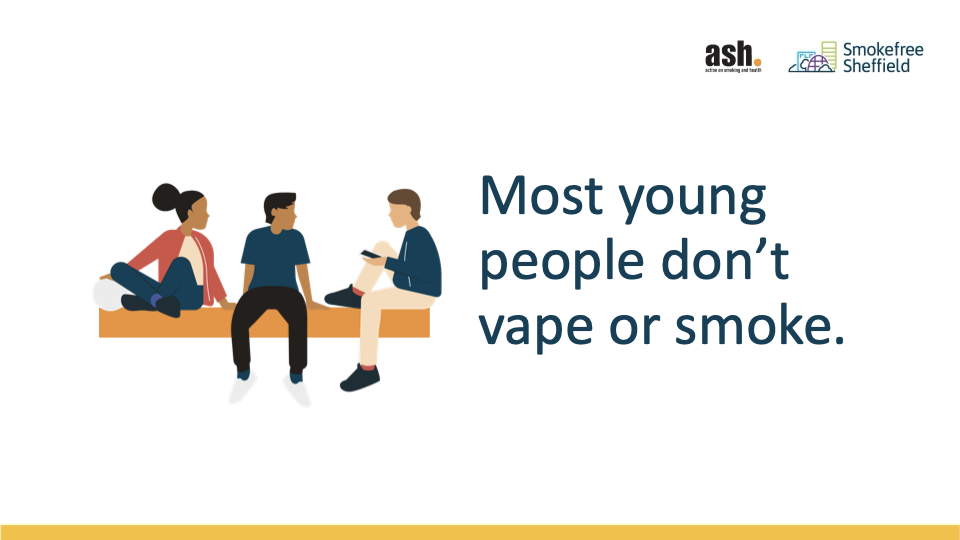 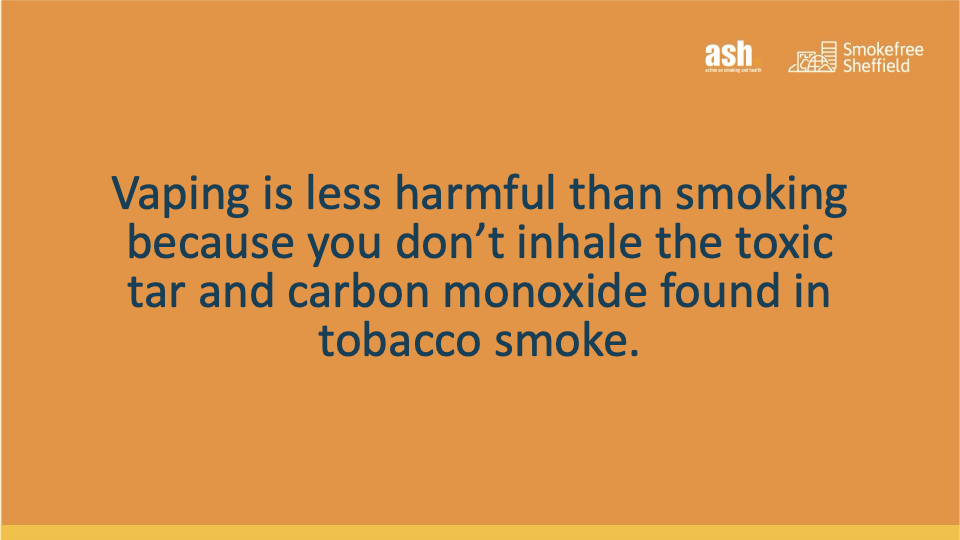 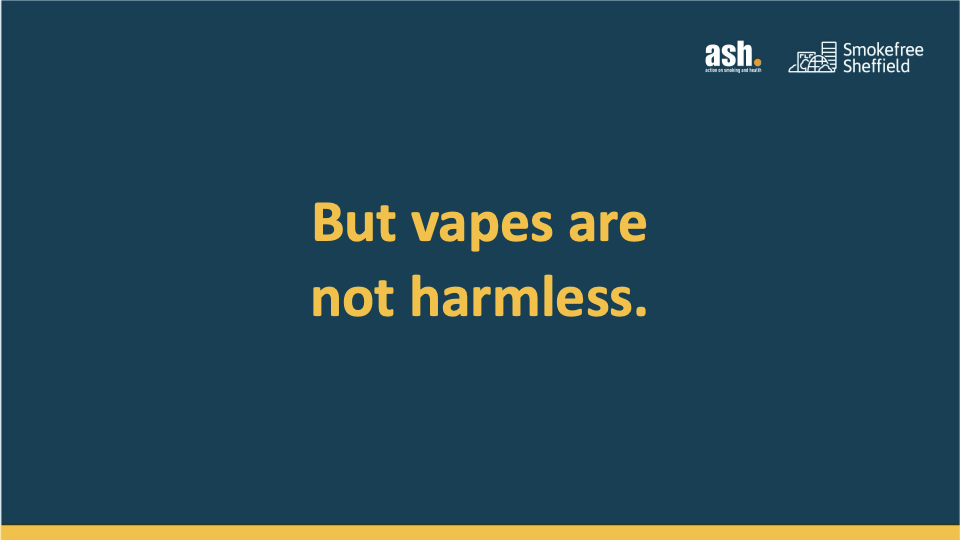 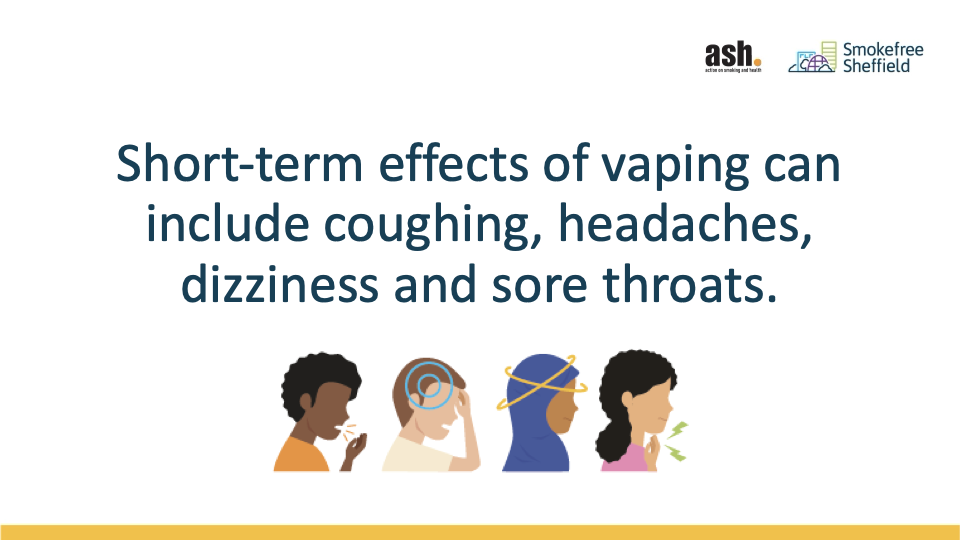 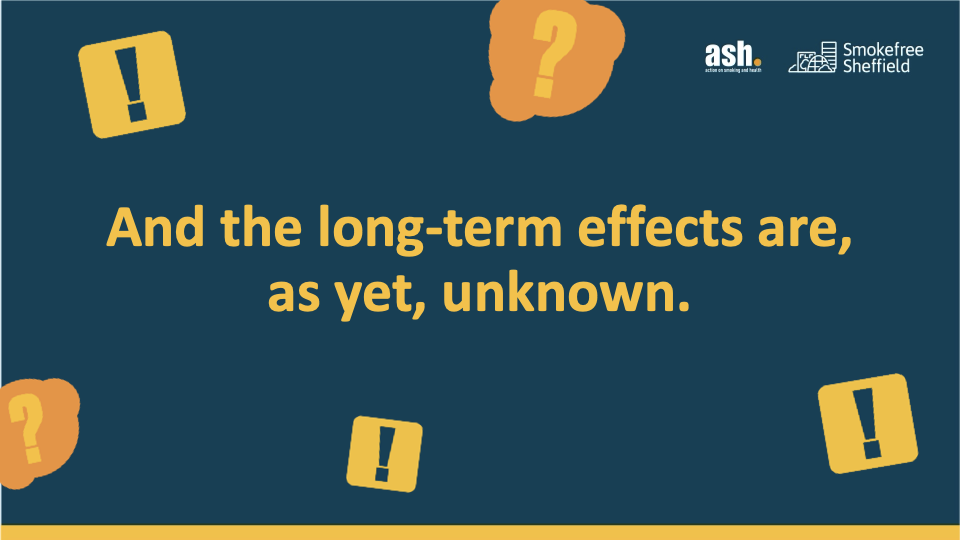 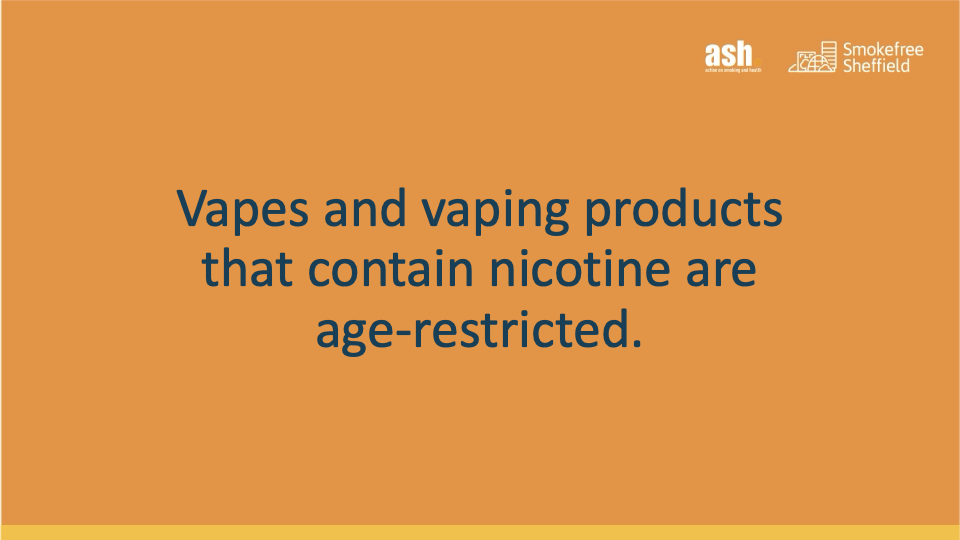 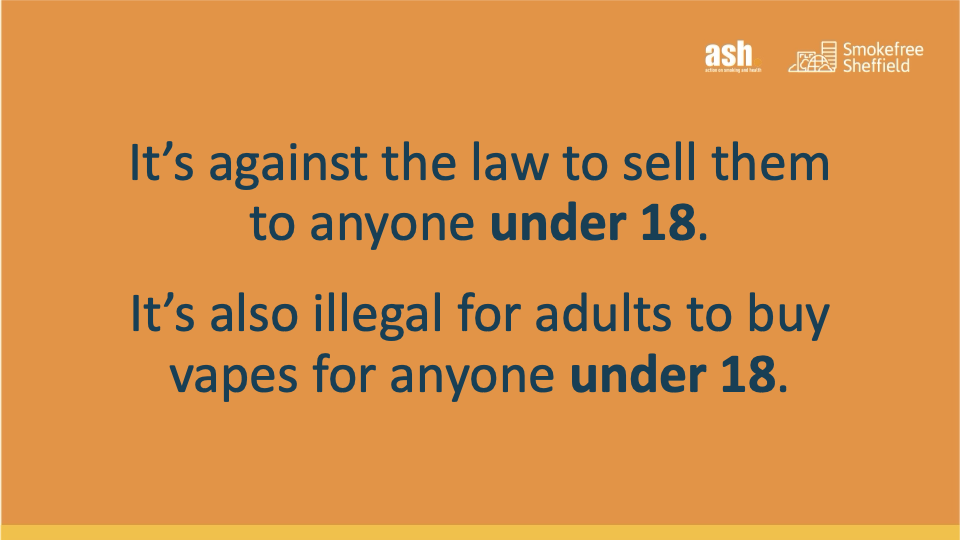 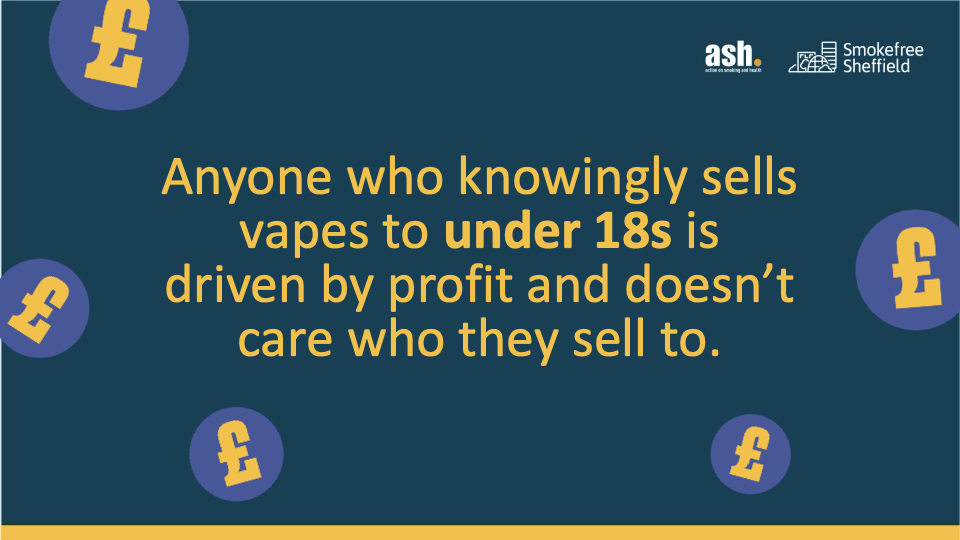 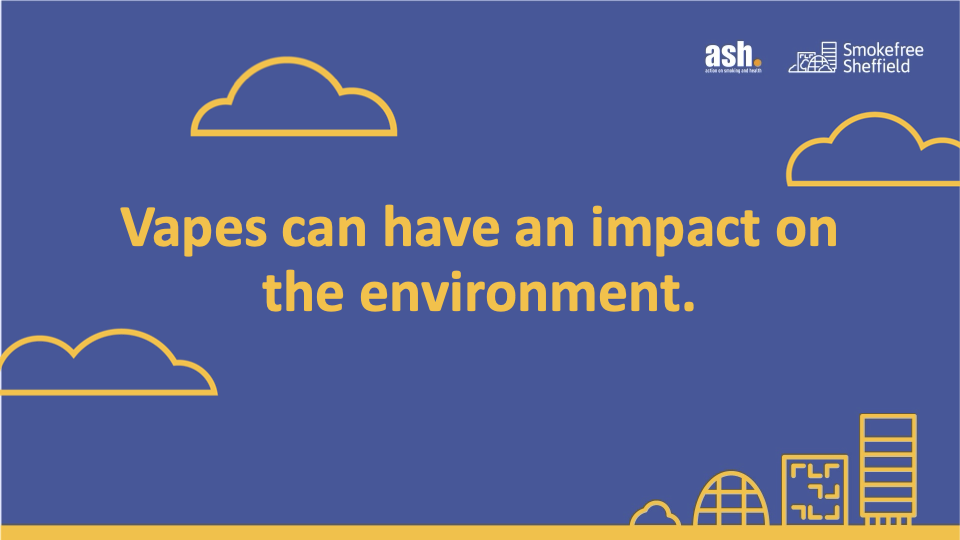 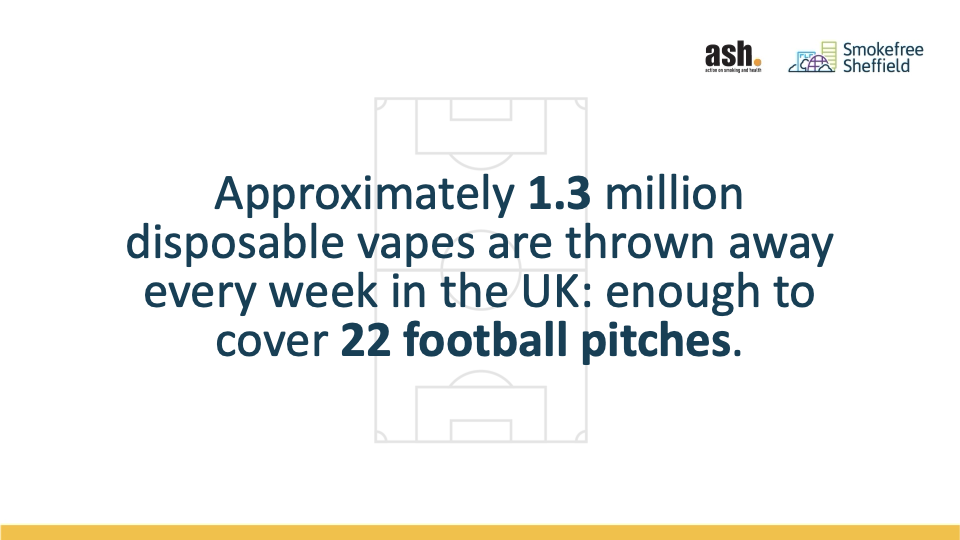 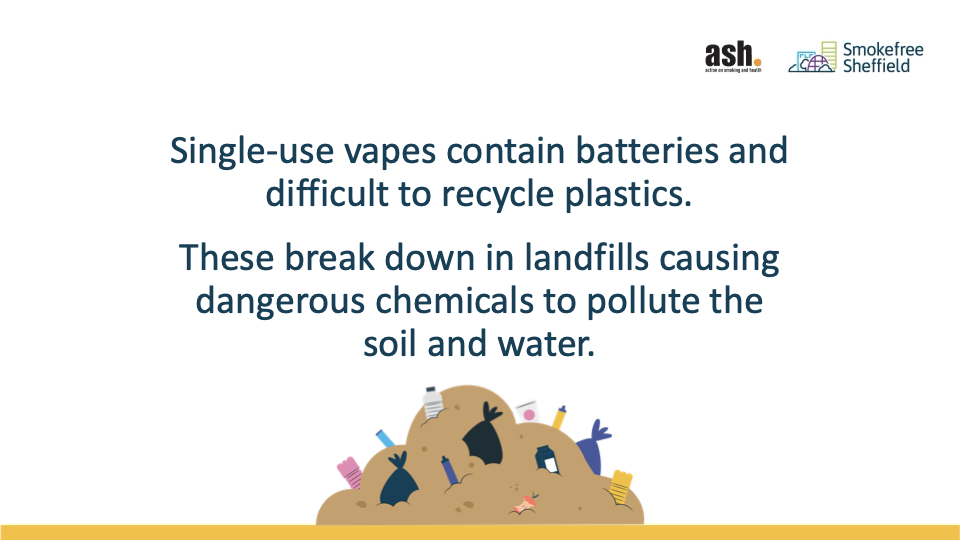 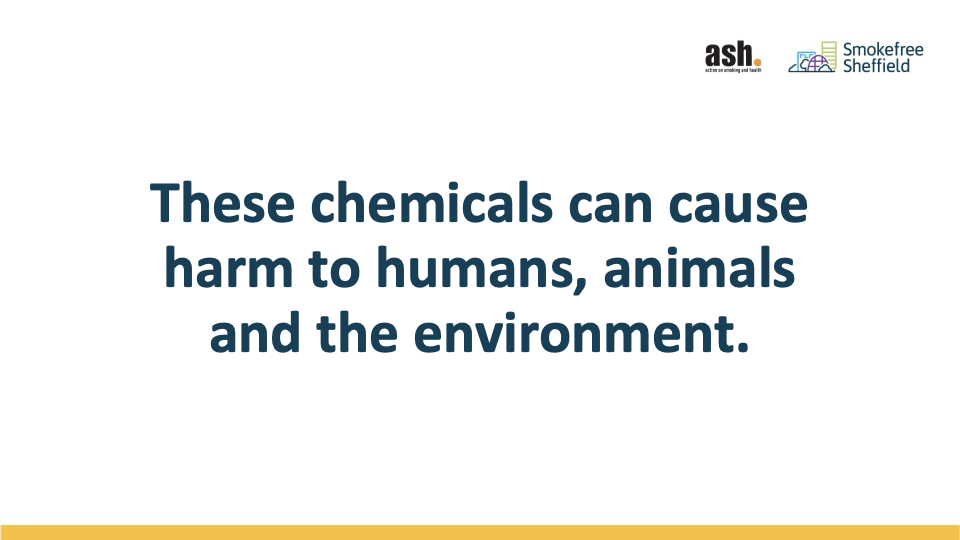 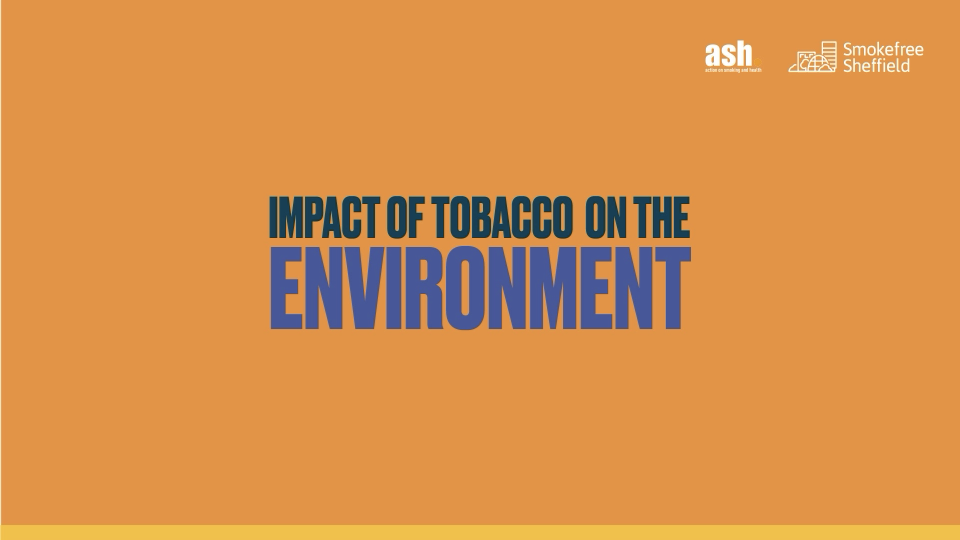 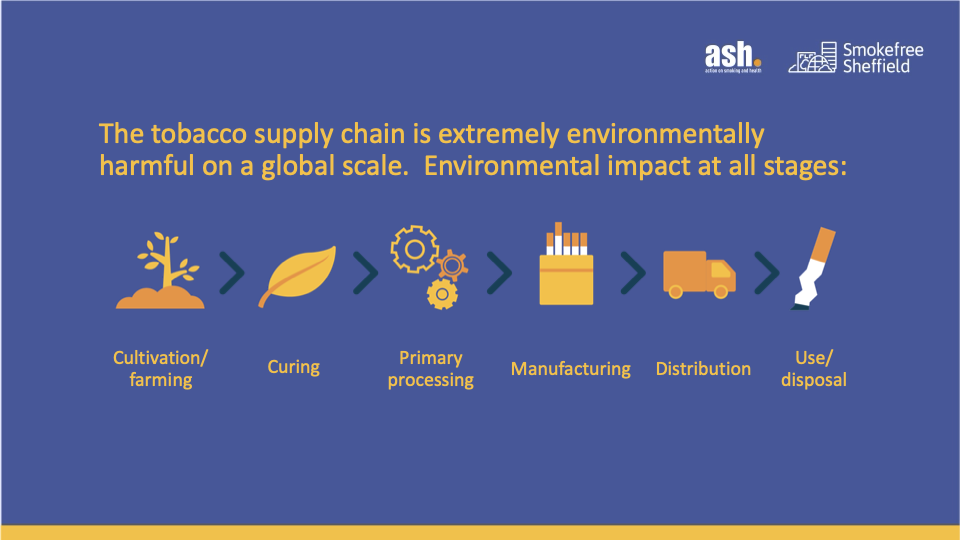 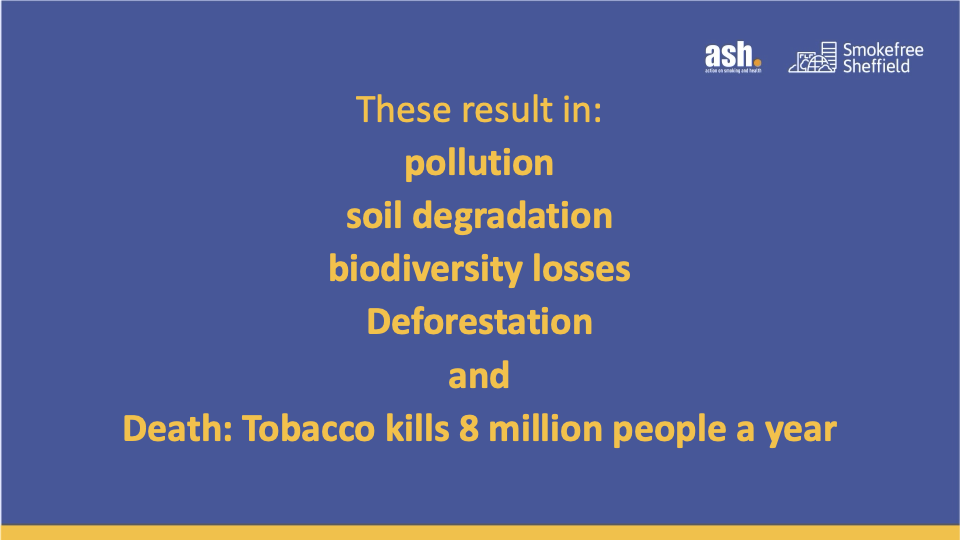 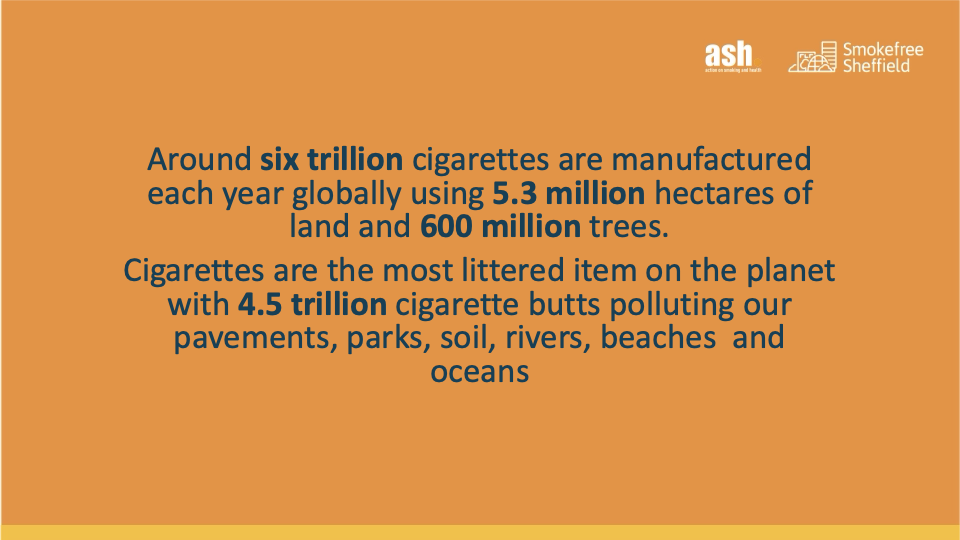 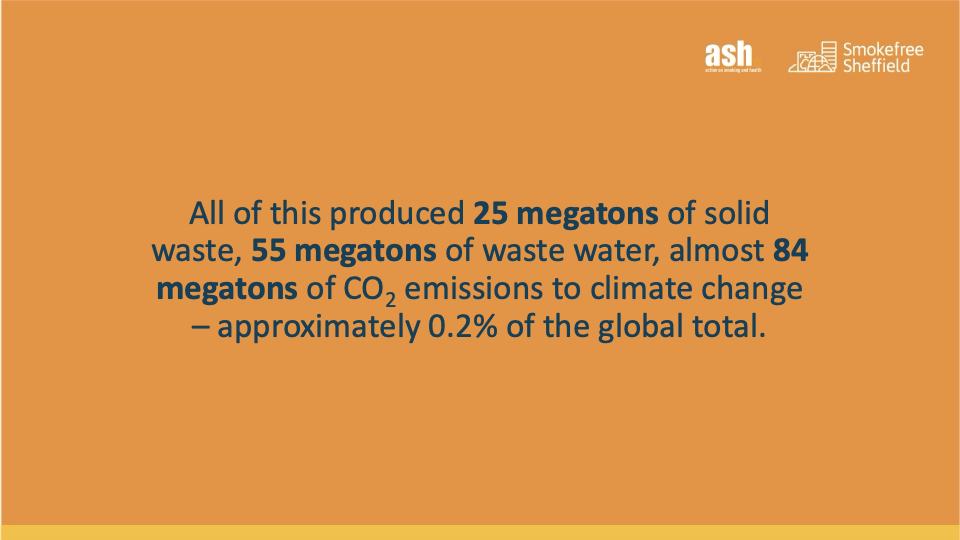 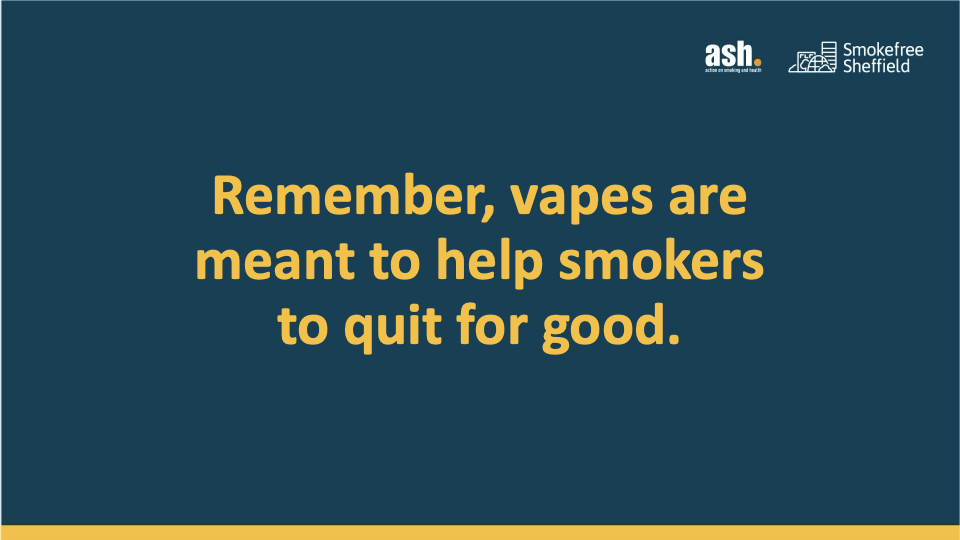 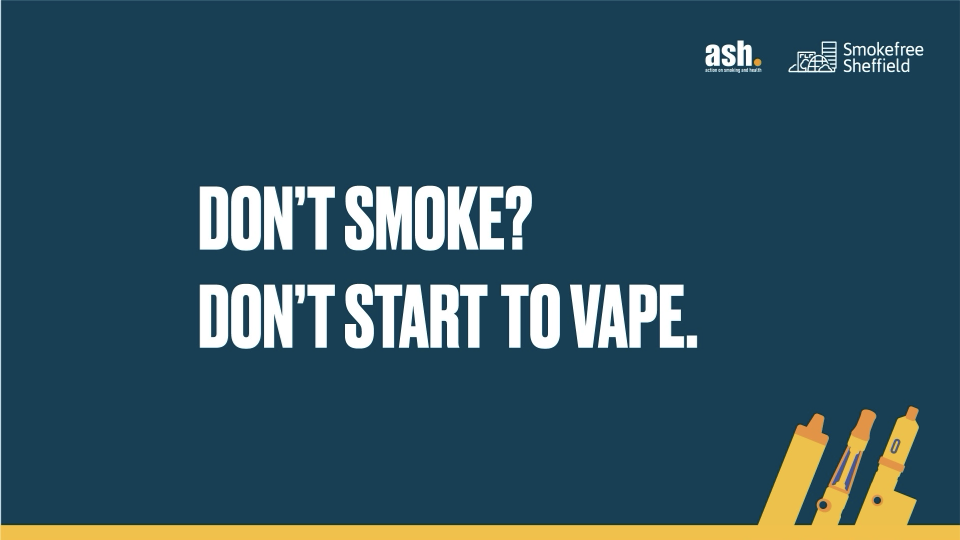 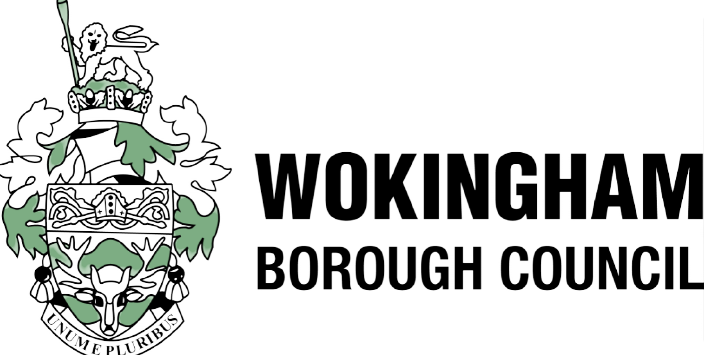 IF YOU WANT TO LEARN MORE, OR HAVE ANY CONCERNS:
Talk to your teacher

Visit Talk to Frank
Talktofrank.com

If you are worried about your use, you can call Frank 
0300 123 6600 for friendly, confidential advice.

For help to quit smoking tobacco contact Smokefreelifeberkshire.com